Myspace vakstudie aardrijkskunde 1
Weer en klimaat deel 3
Vaklector F. De Laere
elementen van het weer: luchtdruk en wind
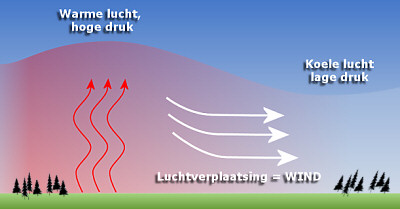 innovatief	creatief	ondernemend
Wat is luchtdruk?
Door de aantrekkingskracht van de aarde verkrijgt de atmosfeer een gewicht en oefent zij een drukkracht uit op de aarde. De luchtdruk is de maat van deze kracht per oppervlakte-eenheid.
De luchtdruk verandert met de hoogte
Wat is wind?
Wind is de verplaatsing van lucht van een gebied met hoge luchtdruk naar een gebied met lage luchtdruk
Wind wordt genoemd naar de richting waaruit hij waait.
innovatief	creatief	ondernemend
meetinstrumenten
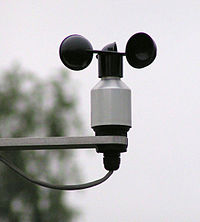 Barometer
Anemometer
Windwijzer
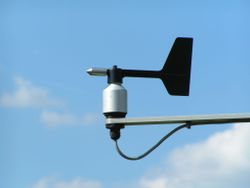 innovatief	creatief	ondernemend
verdeling van luchtdruk en wind over de wereld
temperatuurverschillen op aarde
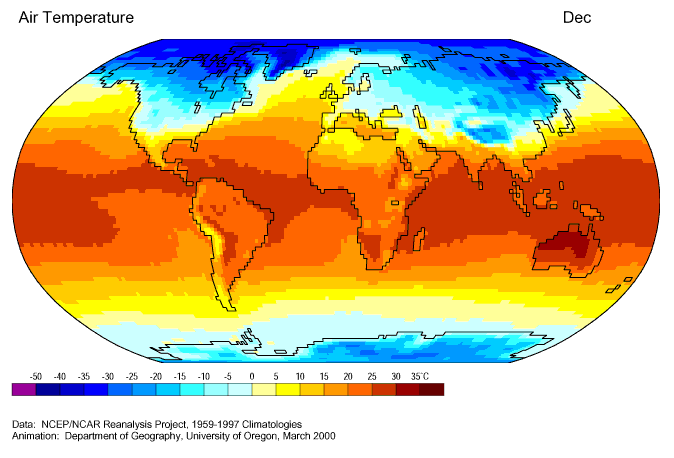 De evenaar is warmer dan de polen.
innovatief	creatief	ondernemend
Verschil in instraling tussen evenaar en polen
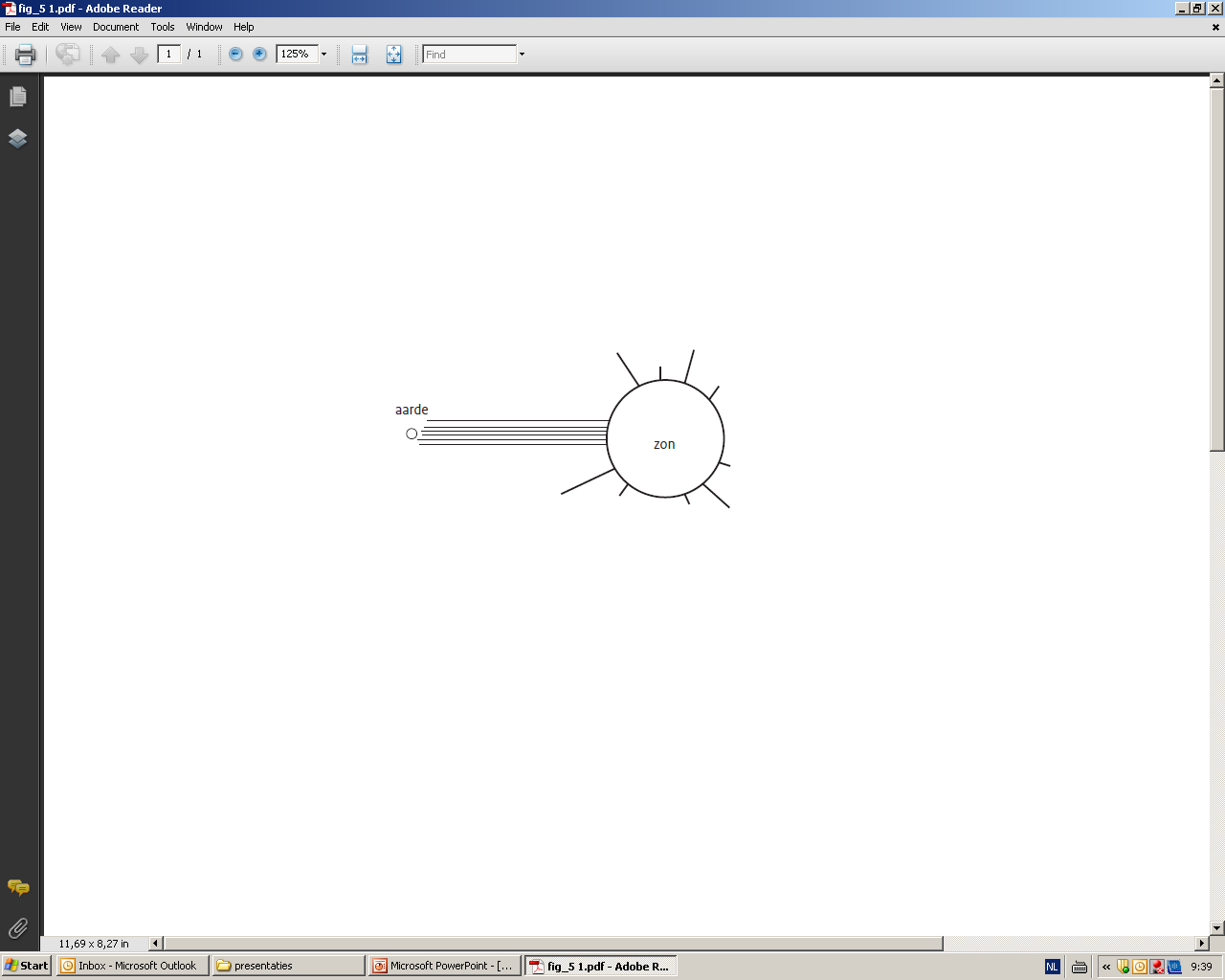 Zonnestralen vallen in een evenwijdige bundel op aarde.
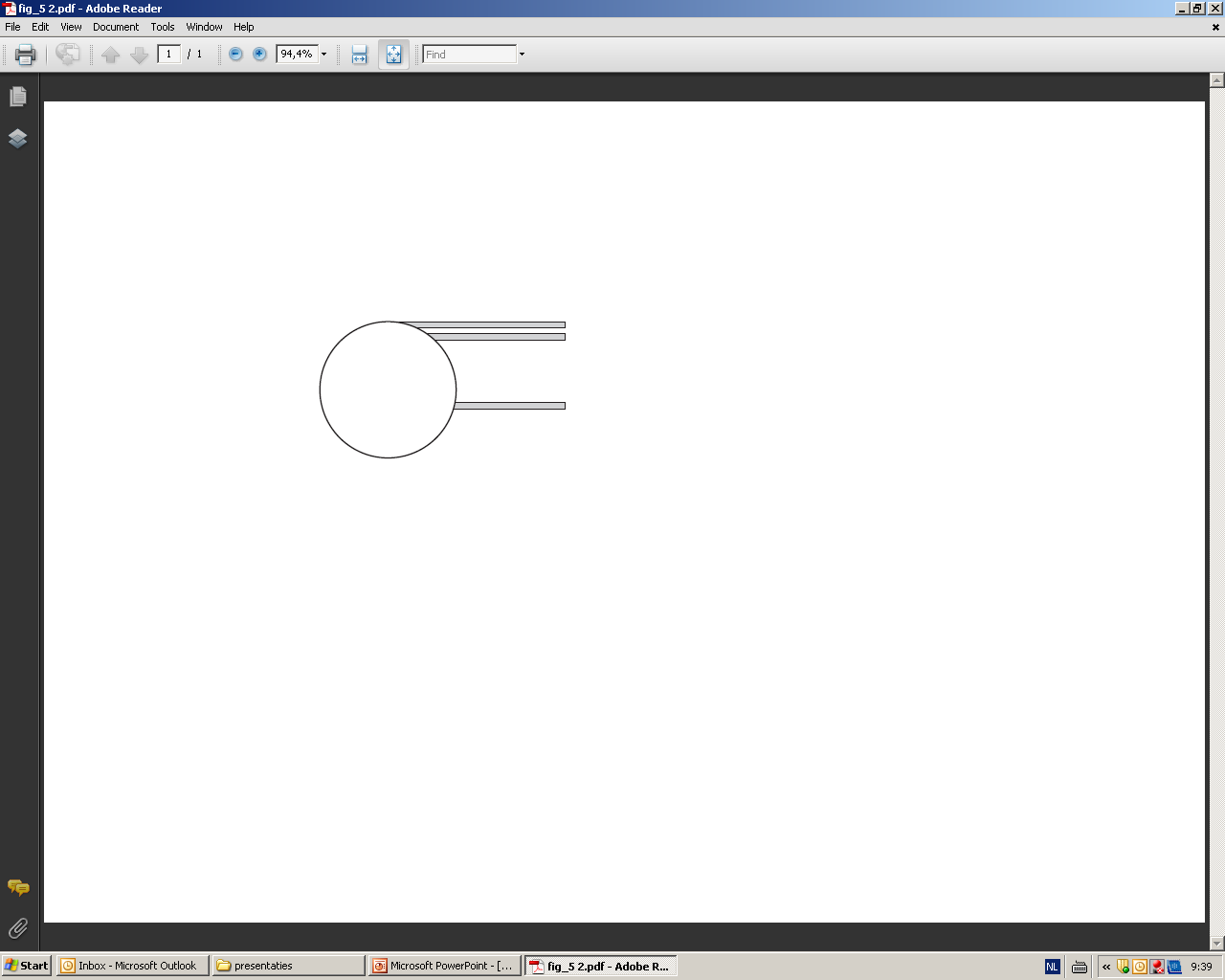 Een zonnestraal verwarmt op de evenaar een kleiner oppervlak dan op de polen.
innovatief	creatief	ondernemend
Eencellige circulatie
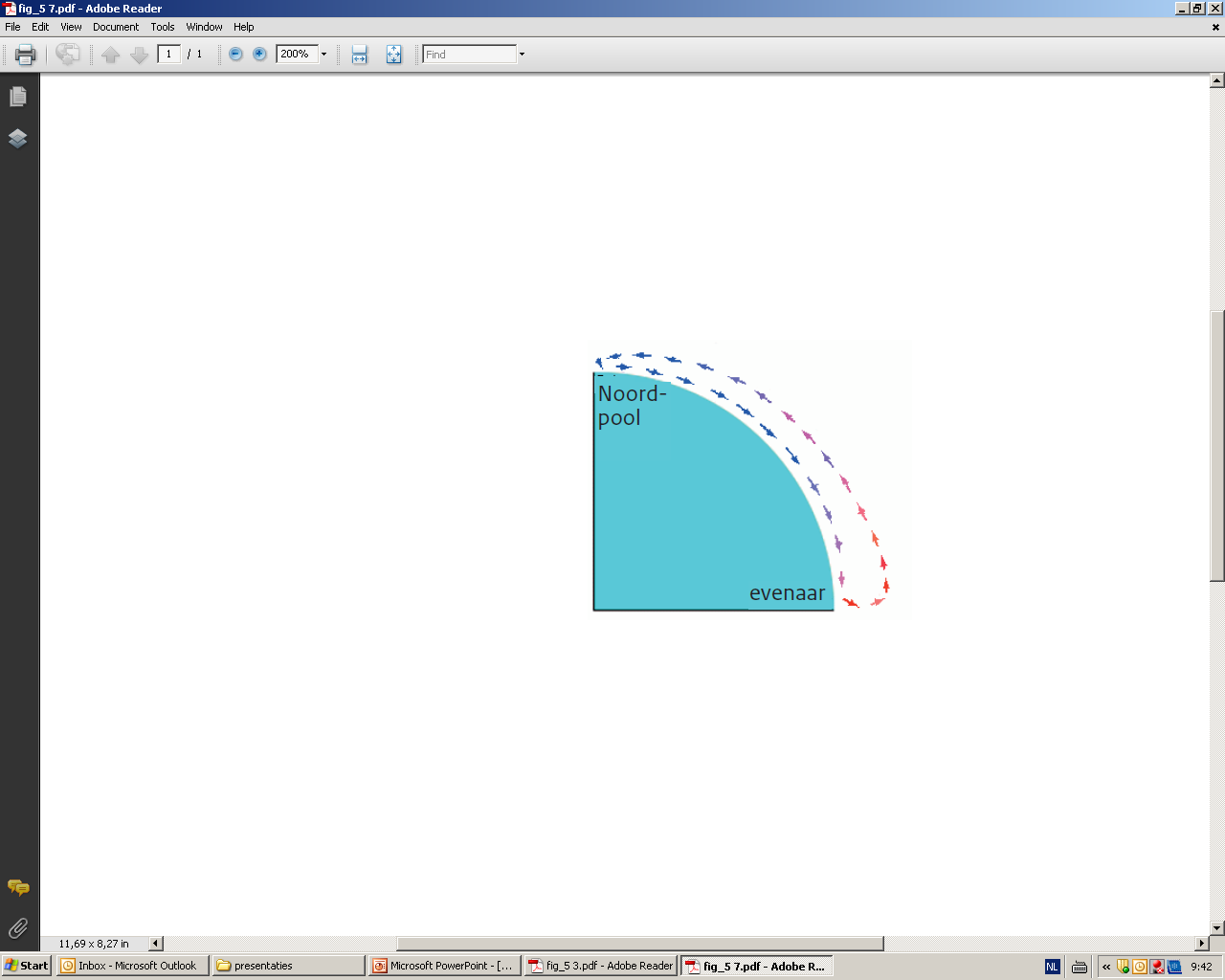 evenaar: opstijgende warme lucht

polen: dalende koude lucht
innovatief	creatief	ondernemend
Luchtcirculatie omheen stilstaande aarde
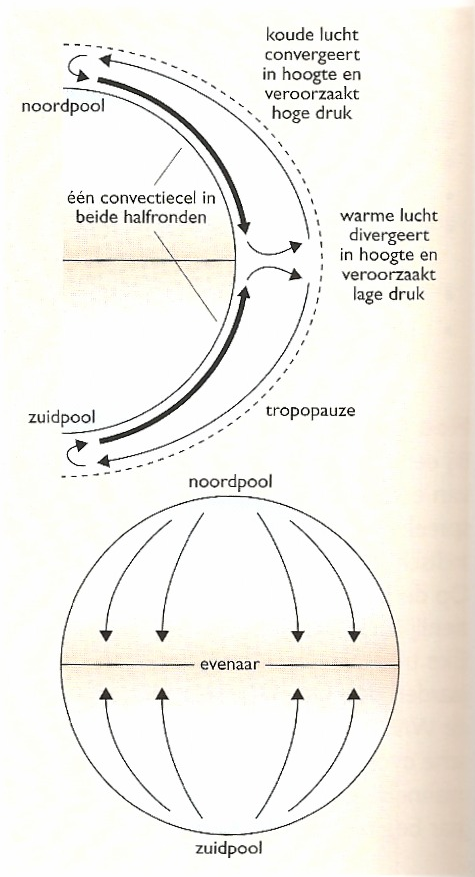 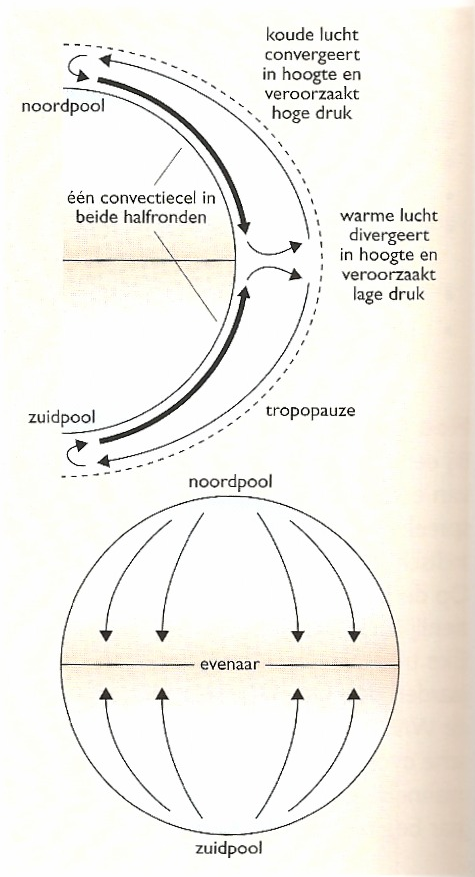 innovatief	creatief	ondernemend
draaiing van de aarde
De draaiing van de aarde zorgt ervoor dat de luchtstroming afbuigt.
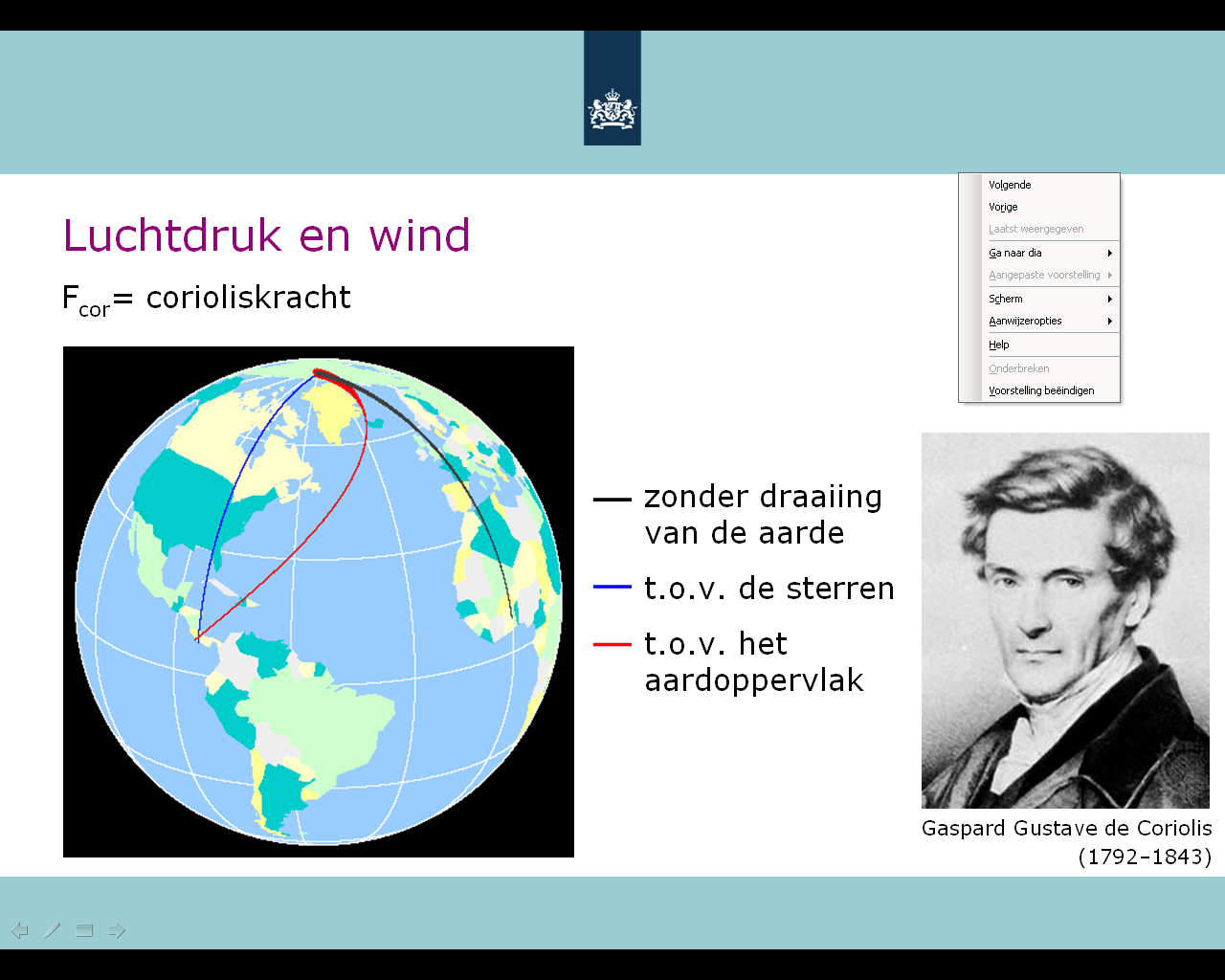 innovatief	creatief	ondernemend
Het stromingspatroon in de praktijk
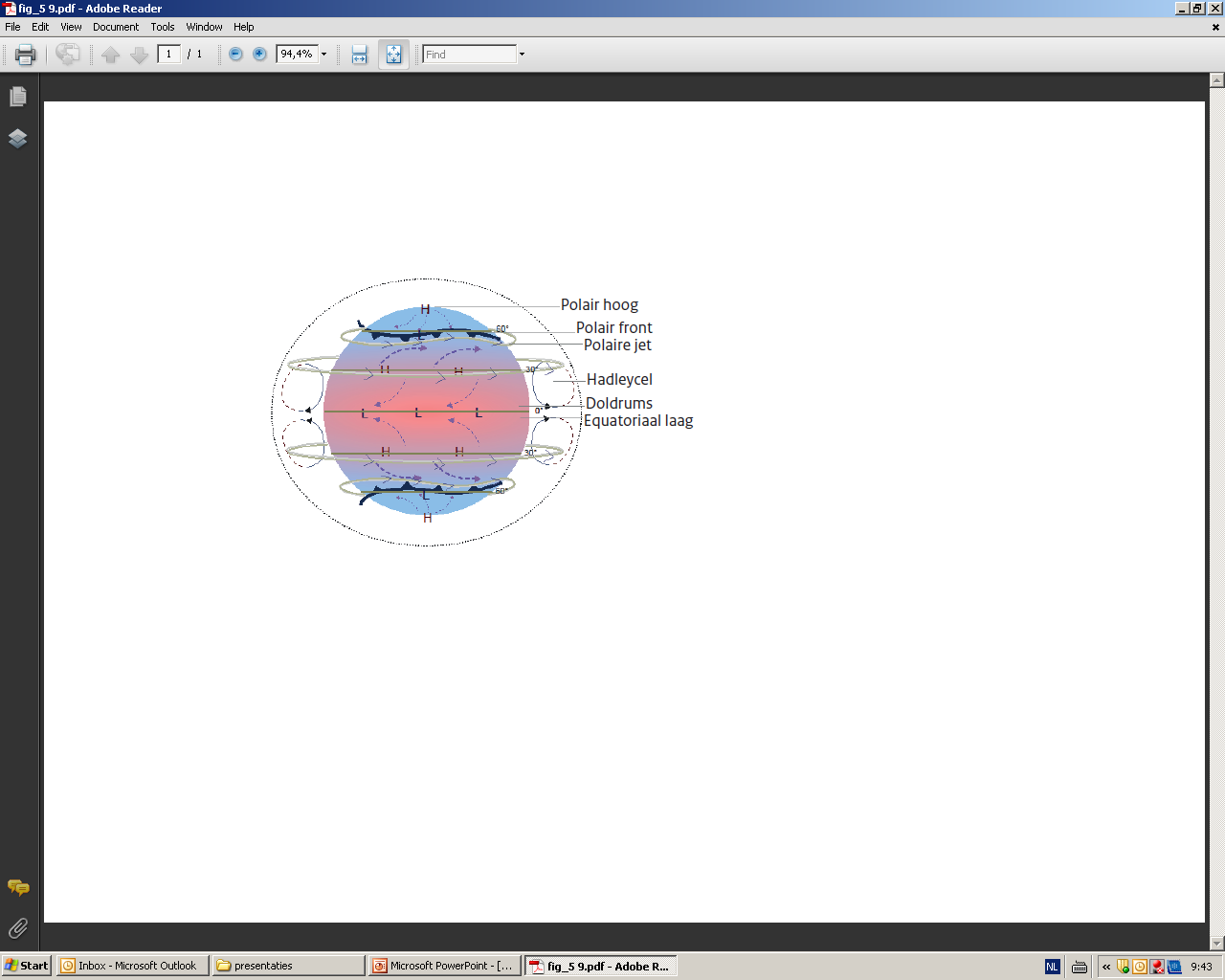 innovatief	creatief	ondernemend
Verklaring luchtcirculatie:
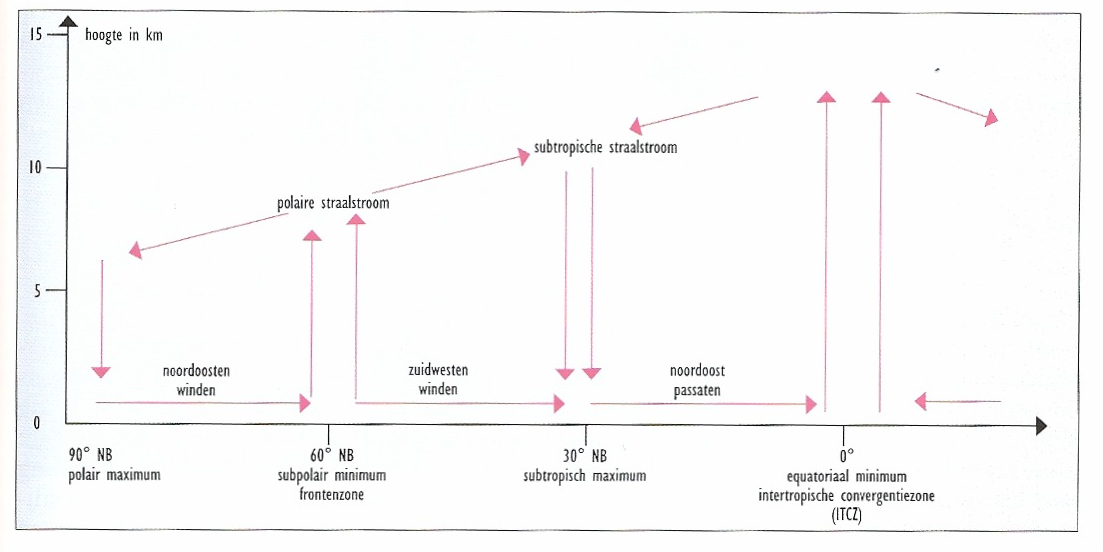 innovatief	creatief	ondernemend
Luchtcirculatie met asomwenteling
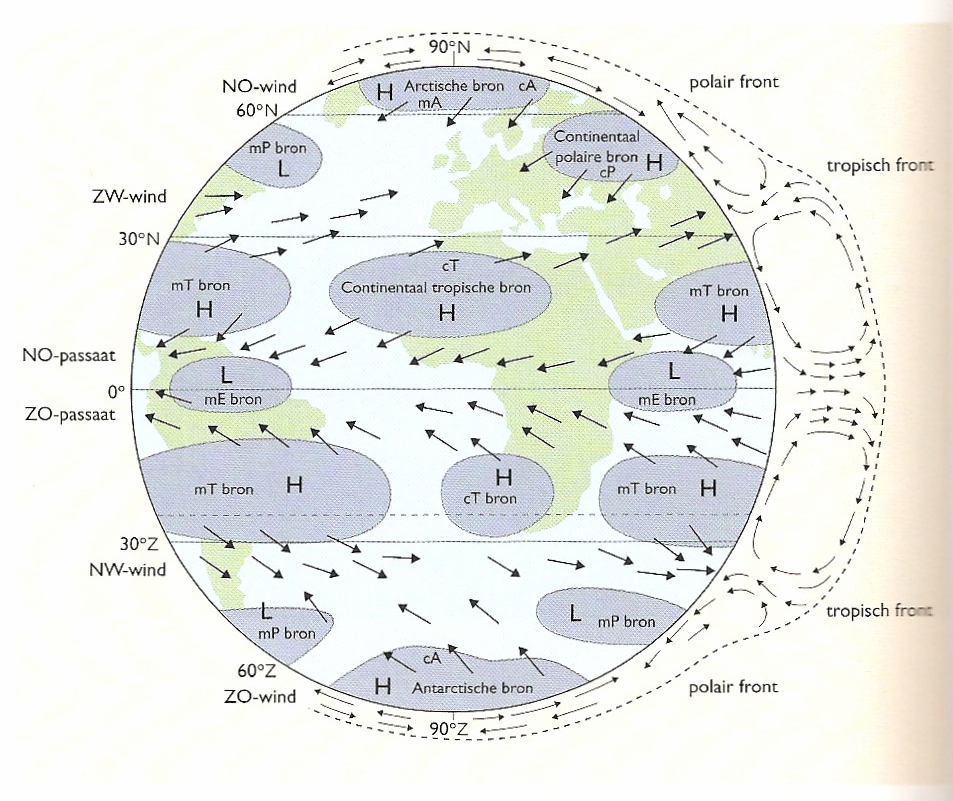 innovatief	creatief	ondernemend
http://schooltv.nl/video/luchtstromen-op-aarde-van-hoge-naar-lagedrukgebied/#q=luchtdruk%20en%20winden
Opdracht: maak een vijftal inhoudsvragen op basis van deze video.
innovatief	creatief	ondernemend
De circulatie in werkelijkheid
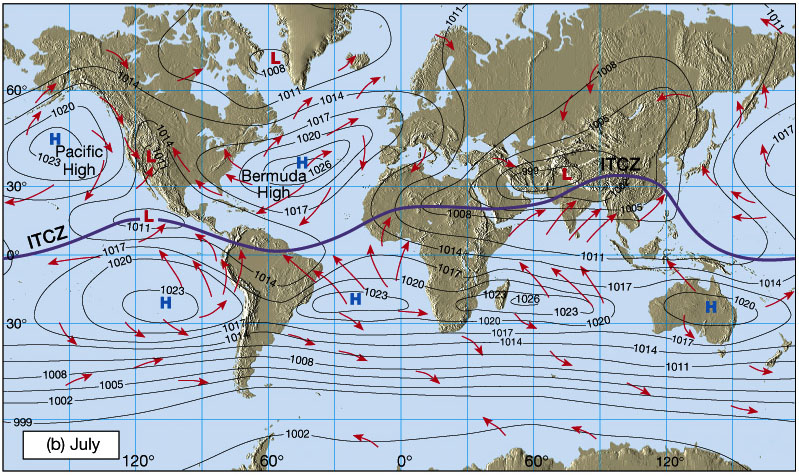 innovatief	creatief	ondernemend
Een situatie in de werkelijkheid
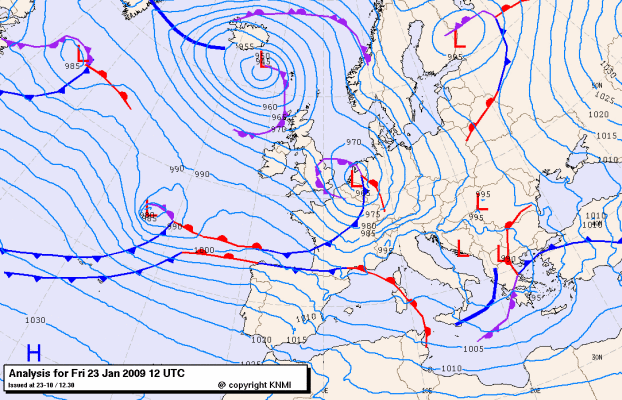 innovatief	creatief	ondernemend
Luchtdruk op kaart
Isobaren = …
Als de isobaren dicht bij elkaar liggen, is er een groot drukverschil. De wind zal dus krachtig zijn. Liggen de isobaren ver uit elkaar dan is er weinig drukverschil en zal de wind zwak zijn.
H = Hoog luchtdrukgebied = anticycloon wind waait in wijzerzin op NH ; ZH andersom > 1013 hPa
L = Laag luchtdrukgebied = cyclonale depressie = depressiewind waait in tegenwijzerzin op NH ; ZH andersom < 1013 hPa
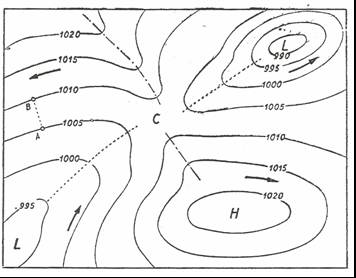 innovatief	creatief	ondernemend
Plaatselijke winden
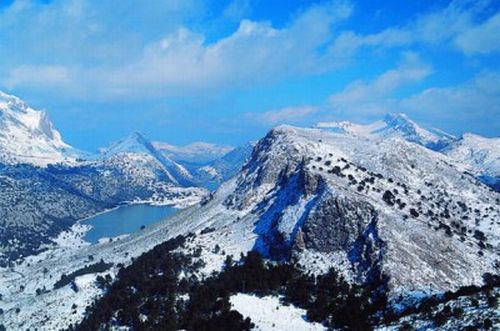 innovatief	creatief	ondernemend
berg- en dalwind
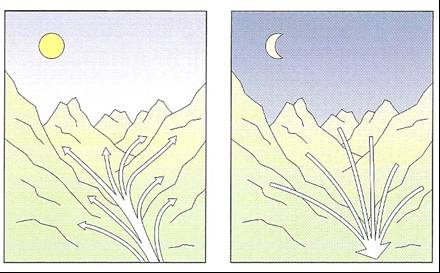 innovatief	creatief	ondernemend
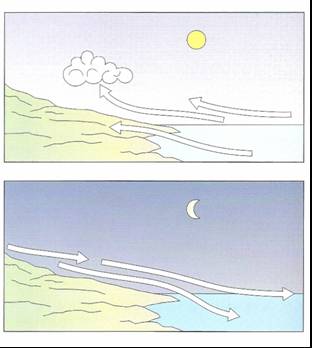 land- en zeewind
innovatief	creatief	ondernemend
Moessonwinden
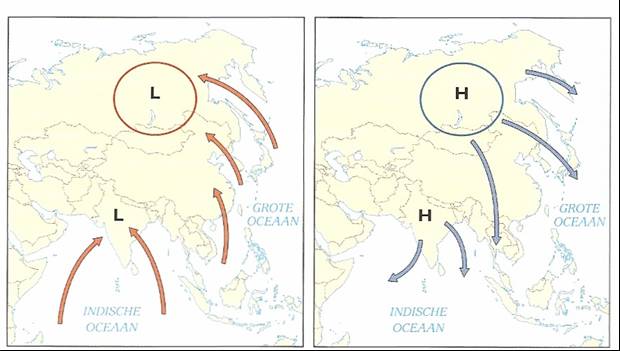 innovatief	creatief	ondernemend
Opdracht:
Geef een korte toelichting bij elk van deze slides. Baseer je op de tekst in de cursus:
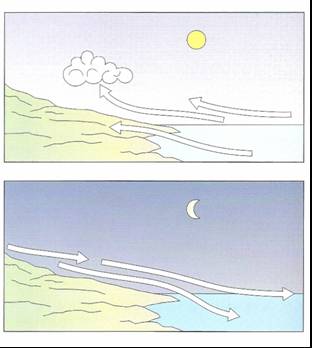 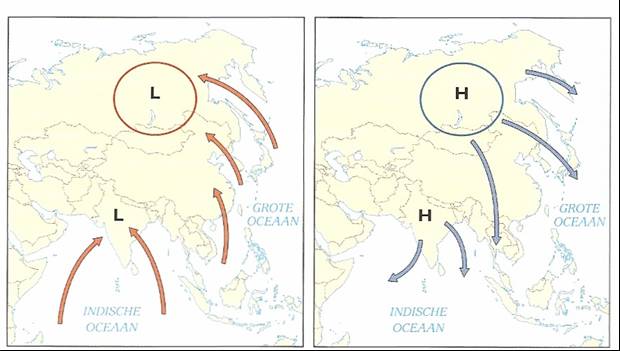 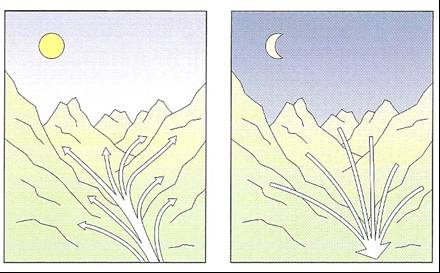 3
1
2
innovatief	creatief	ondernemend